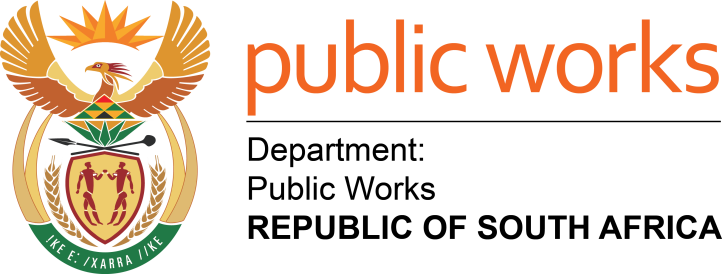 Presentation to the Portfolio Committee20 November 2018
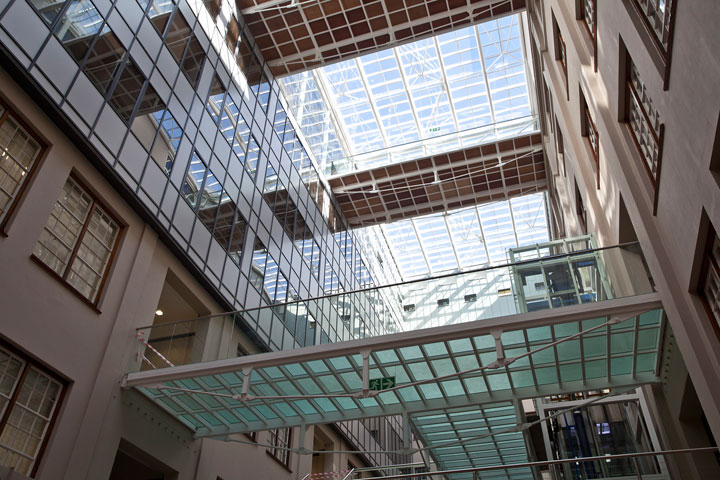 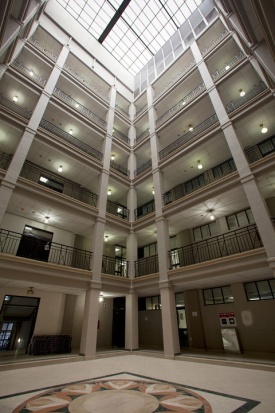 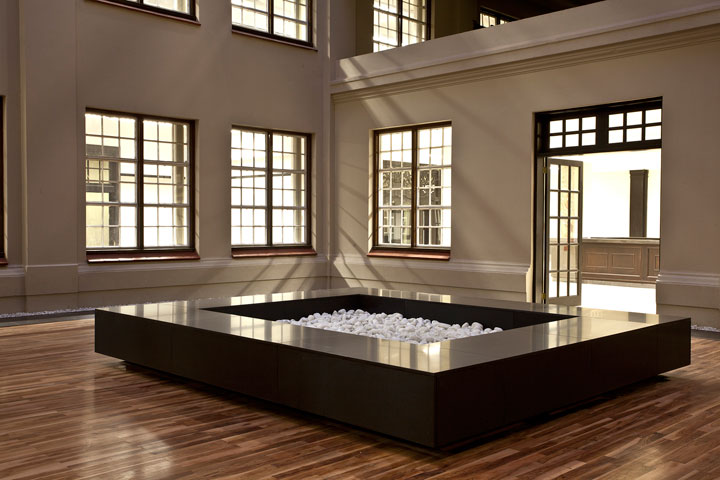 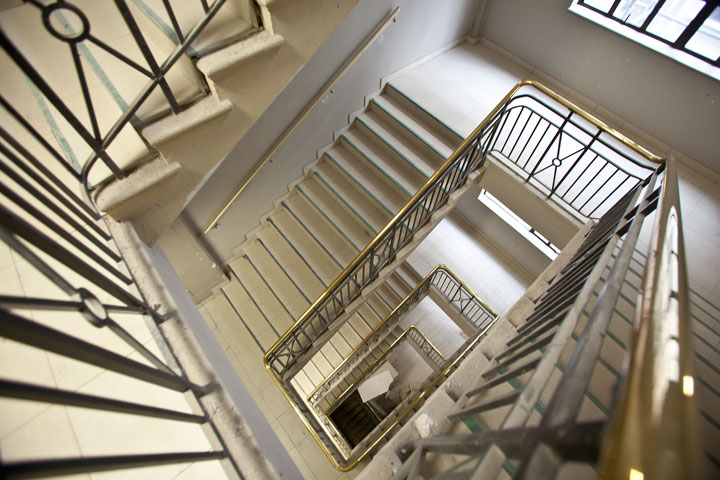 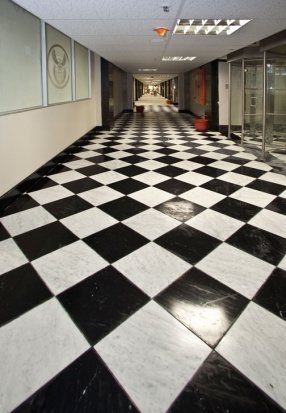 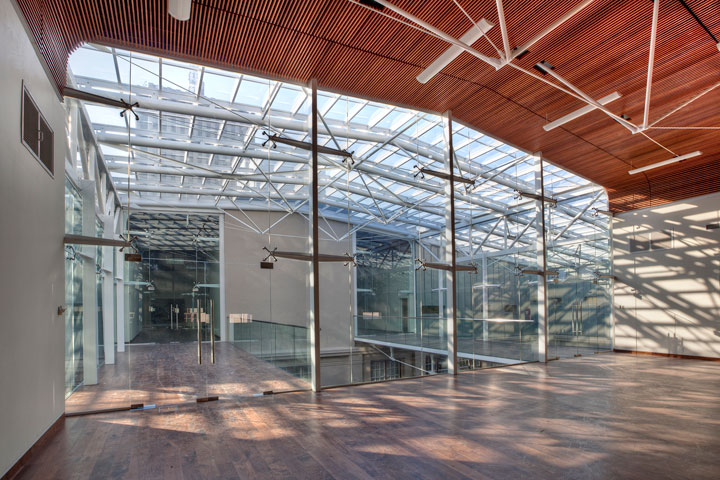 SPATIALLY ENHANCED ASSET INFORMATION
CONTENTS
PURPOSE
The presentation seeks to:
inform the Portfolio Committee of the practical steps taken to move the Immovable Asset Register (IAR) from Excel to ARCHIBUS format towards full compliance with the Government Immovable Asset Register Act (19 of 2007)
highlight the process of collecting and saving core data of the IAR using technology
confirm the continued use of Excel spreadsheets for importing and exporting data from DPW IT Systems for reporting purposes i.e. Interim Financial Statements and Annual Financial Statements to various Stakeholders including the Auditor General (AG)
DPW IMMOVABLE ASSET REGISTER (IAR)
The Department of Public works (DPW) manages an extensive property portfolio that comprises of 29 644 land parcels on which 89 626 improvements are located across 52 client departments countrywide in order to make a contribution towards the State’s service delivery objectives

DPW releases suitable vacant land parcels to the Department of Rural Development and Land Reform and the Department of Human Settlements for the land reform programme and to address the housing backlog in the country

The IAR serves as the primary source of data for all property related activities or transactions. The PMTE has initiated the migration of the rebuilt IAR data into an integrated asset management solution
SIGNIFICANCE OF THE IMMOVABLE ASSET REGISTER (IAR)
The IAR is of a strategic importance in the State’s drive to obtain the best functional, social & economical returns from its property portfolio in line with the National Development Plan’s socio-economic objectives (for example, the disposal of land for human settlements and land reform)

IAR is the core tool for the PMTE to effectively carry out its mandate in order to meet the service delivery objectives of the State 

A complete and accurate IAR underpins the successful implementation of GIAMA, compliance to PFMA, applicable GRAP standards, National Treasury regulations/guidelines and PMTE Immovable Asset Management Policy
SIGNIFICANCE OF THE IAR cont…
DPW made a significant contribution to the G20 Balance Sheet Project (Deemed Cost Valuation model eliminated assets recorded at R1 values, assets valued at R126 billion as at 31 March 2018)

The extent of the land and buildings under the custodianship of DPW is 5,4 million hectares and 36,8 million sqm respectively 

The PFMA requires the Accounting Officer to manage and safeguard assets to prevent fraud or misappropriation of assets
BACKGROUND
1995 - 1999 first major exercise in respect of the IAR was undertaken by the first democratic Government of RSA and by 1999 an IAR was compiled. This was a catalyst that resulted in the development of the Property Management Information System (PMIS)
DPW is currently paying Municipal Services, Rates & Taxes and Sundry Payments through PMIS
IAR not a static inventory => continuous enhancements on DPW’s IAR is required to ensure:
Compliance with Section 13 (d) of the Government Immovable Asset Management Act (GIAMA) (conduct condition assessment on immovable assets over a five-year cycle);
Provision of reliable immovable asset information in order to meet the business requirements of the PMTE and service delivery objectives of the State
Proper accounting of immovable assets in line with the PFMA; and
Compliance with the applicable GRAP standards and National Treasury guidelines
BACKGROUND CONT….IAR COMPILATION PROCESS – HIGH LEVEL OVERVIEW
In 2013 DPW appointed Professional Mobile Mapping to develop a mobile application for data collection which include a Geographic Spatial representation of the assets on the ground 
The software tool and mobile solution was used to verify land, buildings, significant components & infrastructure assets
The collected data went through the quality assurance process involving Service Providers, IAR Project Managers, Regional Property Management staff and Asset Registry staff at Head Office
Once all the above activities were completed the data was saved on the Oracle database located at SITA
Physical verification and spatial representation of the immovable assets are made possible by Geographic Information Systems (GIS) as per the diagrams below:
PHYSICAL VERIFICATION PROCESSUtilisation of technology - hardware & software tools
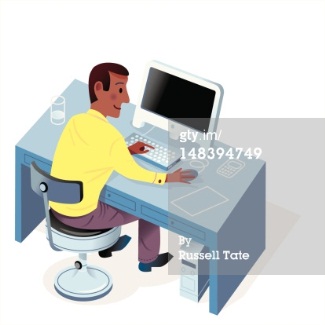 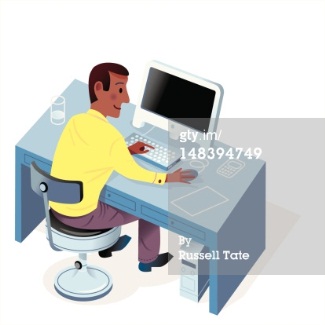 QA 2
SSP
QA 1
SSP
Ready for field work
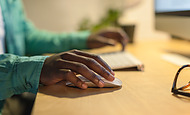 QA
Regional Office
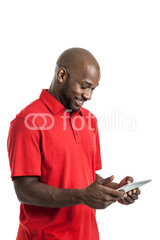 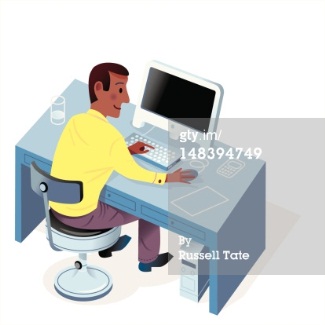 Failed records were returned for correction
Desktop GIS mapping
and loading of footprints
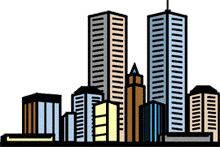 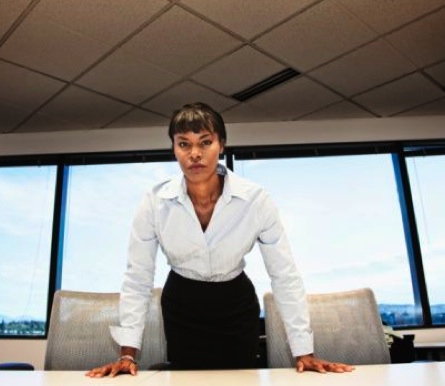 Progress reported at Head Office
Migrate to Archibus SQL Database
Head Office QA
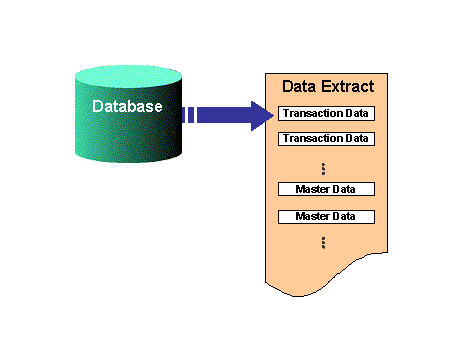 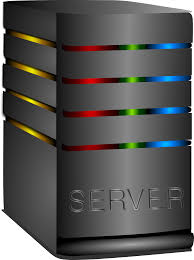 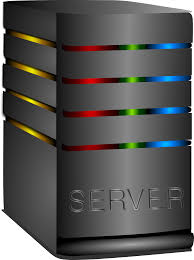 Approved records saved to Oracle Database @ SITA
Reports from  Archibus
Export to Excel and Prepare for migration
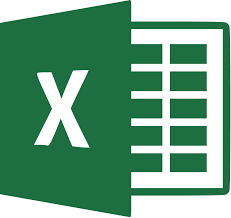 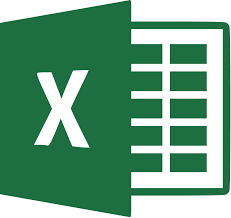 CAPABILITY TO BUILD ASSET FOOTPRINTS:CREATED TO DETERMINE THE EXTENT OF  IMPROVEMENTS
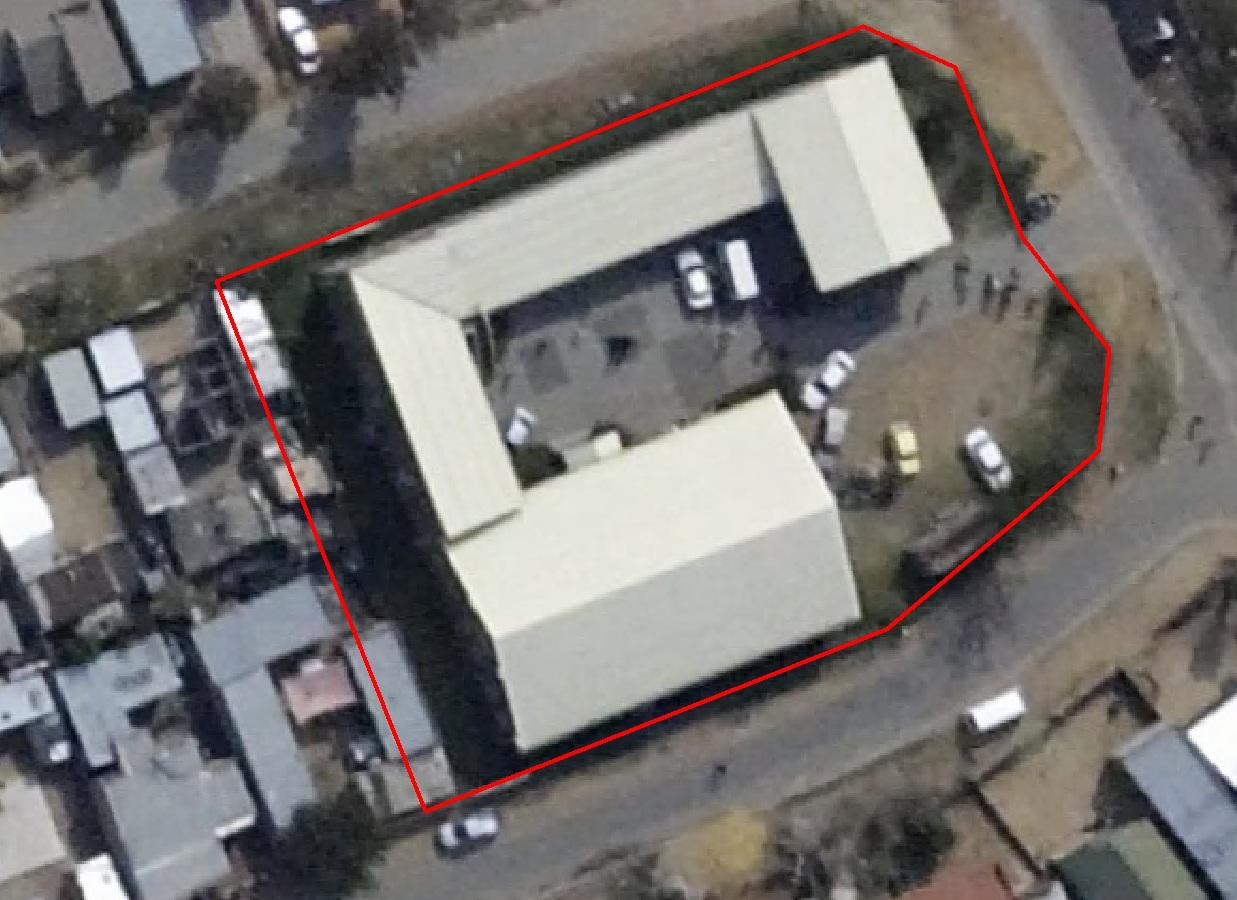 13.98 m
40.82 m
17.3 m
10.16 m
23.82 m
866.72 m²
12.68 m
18.89 m
17.08 m
36.32 m
25.821 m
LAND PARCELS REPRESENTED SPATIALLY
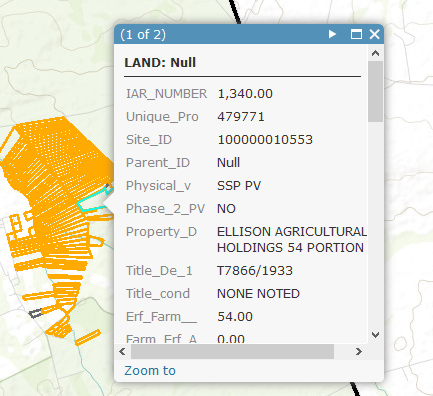 All Land are stored as parcel boundaries
All land parcels have attribute data attached and viewable from the spatial representation
IMPROVEMENTS REPRESENTED SPATIALLY
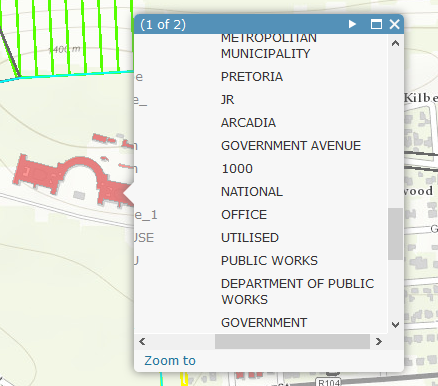 All Improvements are stored as polygons
All Improvements have attribute data attached and viewable from the spatial representation
COMPONENT & INFRASTRUCTURE ASSETS
BOILERS
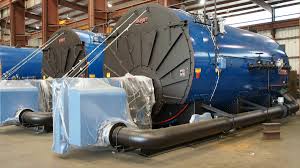 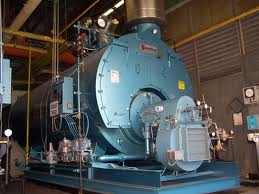 ELEVATORS
GENERATORS
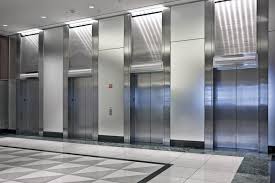 HVAC
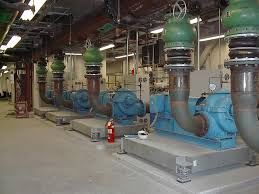 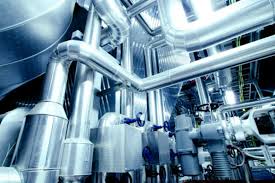 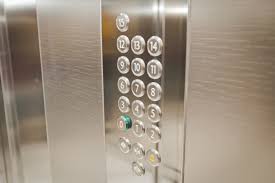 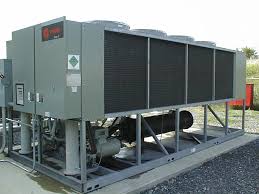 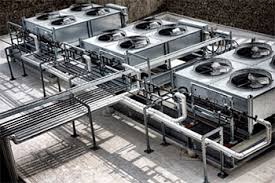 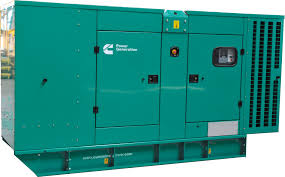 DATA CAN BE REPRESENTED BY USER DEPARTMENT
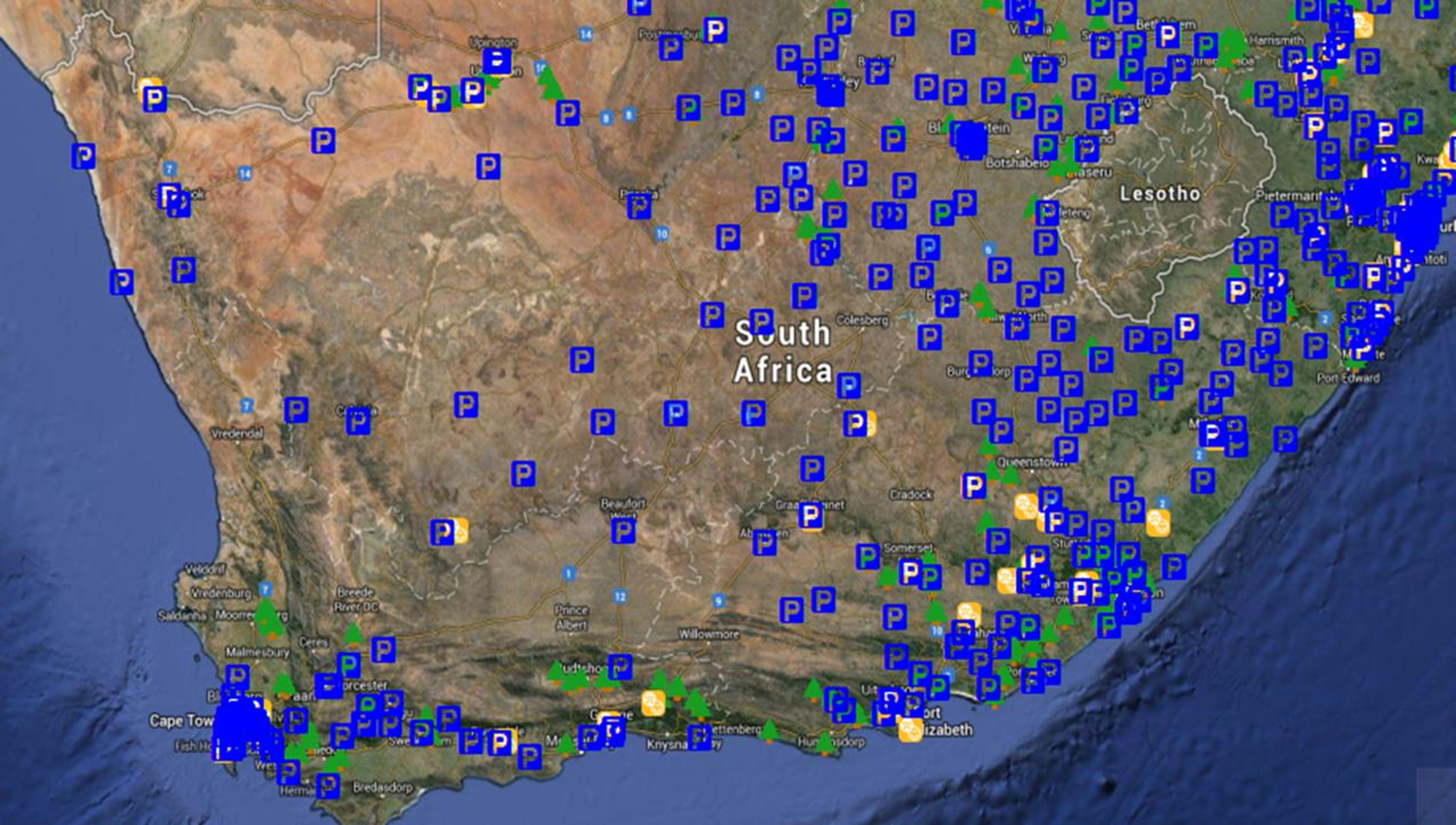 This is the IAR only representing the SAPS Land parcels as points across South Africa
Can be filtered to specific User Department
SPATIAL REPRESENTATION OF ASSETS AS PER REQUEST
15
Alignment of IAR to GIAMALife cycle management of Immovable Assets
U-AMP
C-AMP
ARCHIBUS FUNCTIONALITY OVERVIEW
C-AMP
U-AMP
Vesting
GRAP
Reports
Lease Out
Revenue
Portfolio Analysis
SAGE
IAR
Condition Assessment
Rates & Taxes
Expenditure
Capital Projects
Maintenance
Facilities
Management
Maintenance Costs
BUSINESS PROCESSES AND ALIGNMENT TO ARCHIBUS
SAGE
INFORMATION COMMUNICATION TECHNOLOGY (ICT)
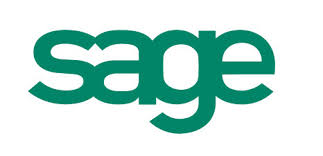 Legal and Regulatory Framework (GRAP, IDMS, GIAMA, PFMA etc.)
Risk Management and Quality Assurance
SECRET
PRACTICAL STEPS TAKEN TO MIGRATE DATA TO ARCHIBUS
DEMO
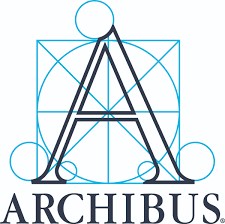 END
National Department of Public Works (NDPW)
Head Office: Public WorksCGO BuildingCnr Bosman and MadibaPretoria CentralPrivate Bag X65Pretoria0001
Website: http://www.publicworks.gov.za
THANK YOU
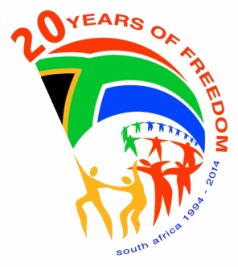 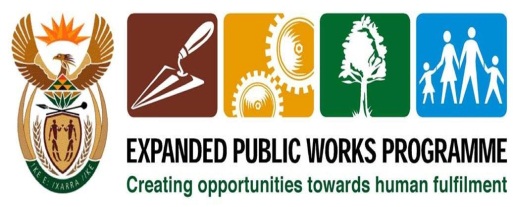